Ребуси
За новою програмою
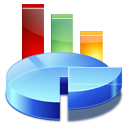 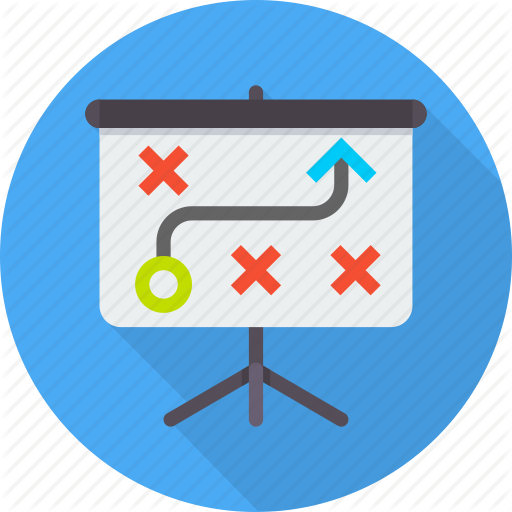 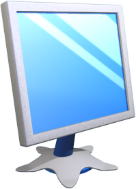 Розгадайте ребус
Розділ 3 § 3
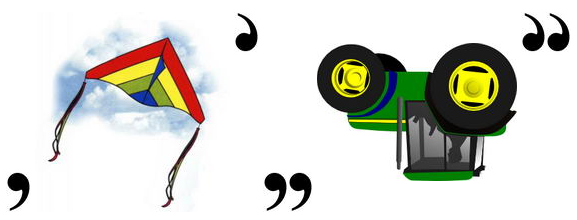 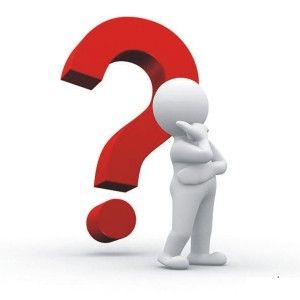 Мітка
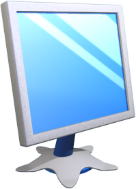 Розгадайте ребус
Розділ 3 § 3
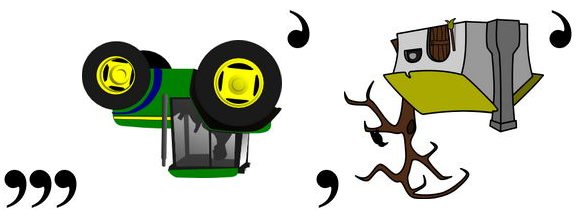 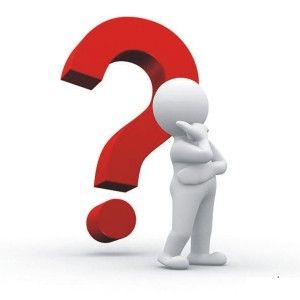 Карта
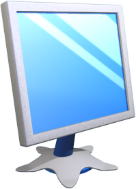 Розгадайте ребус
Розділ 3 § 3
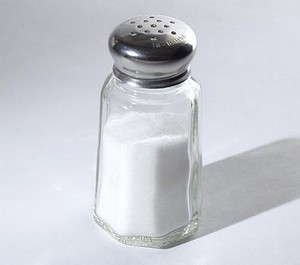 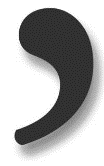 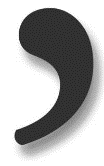 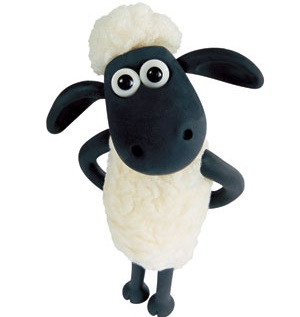 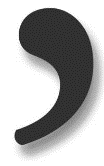 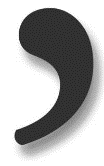 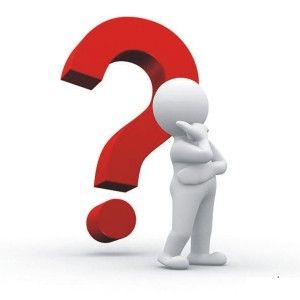 Львів
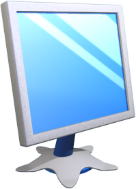 Розгадайте ребус
Розділ 3 § 3
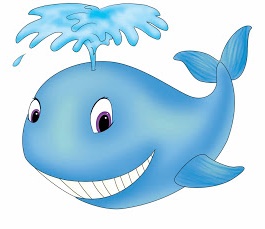 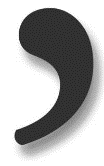 ЇВ
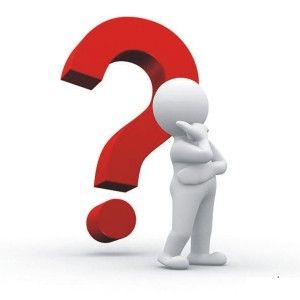 Київ
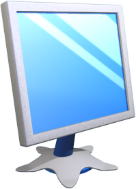 Розгадайте ребус
Розділ 3 § 3
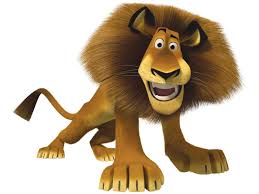 ів
Е=Ь
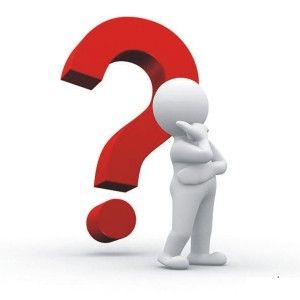 Львів
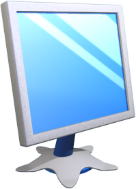 Розгадайте ребус
Розділ 3 § 3
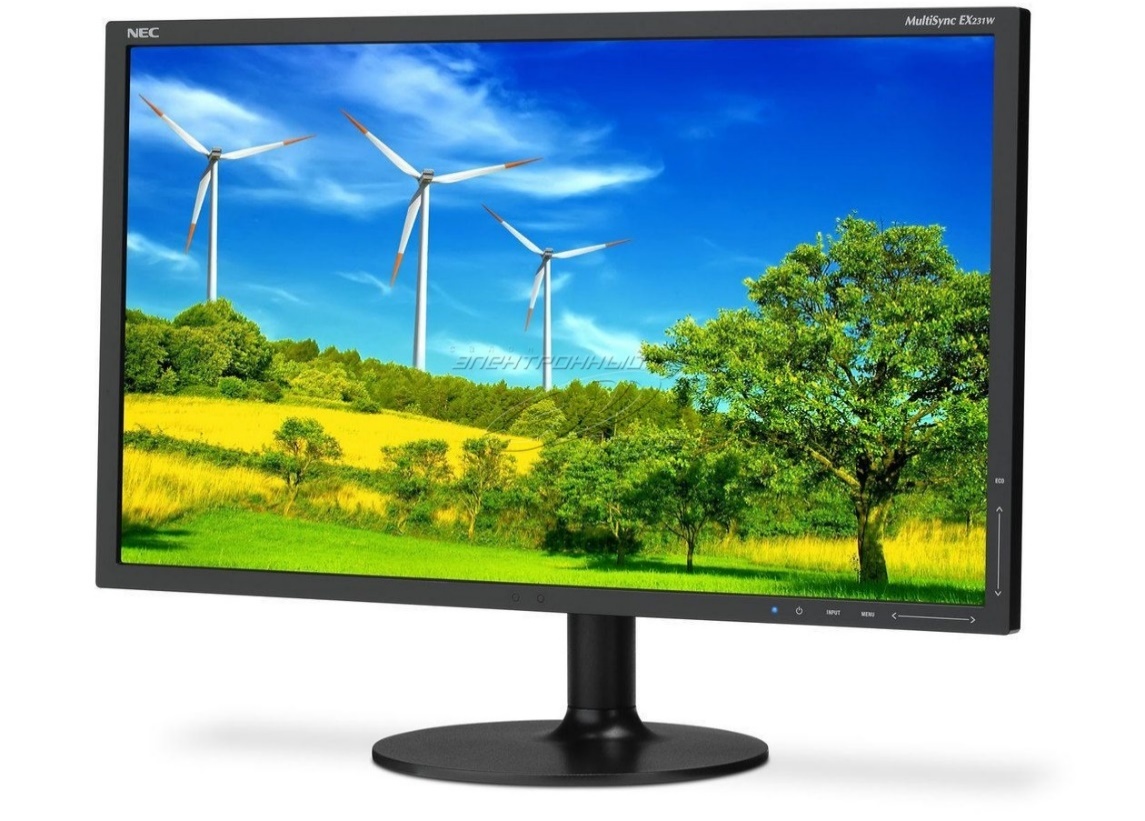 ні
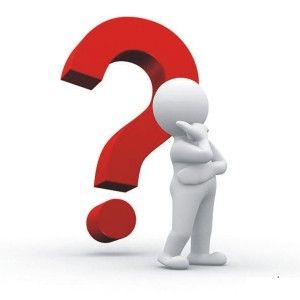 Мотор
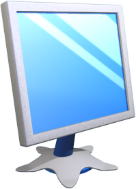 Розгадайте ребус
Розділ 3 § 3
АТУРА = ША
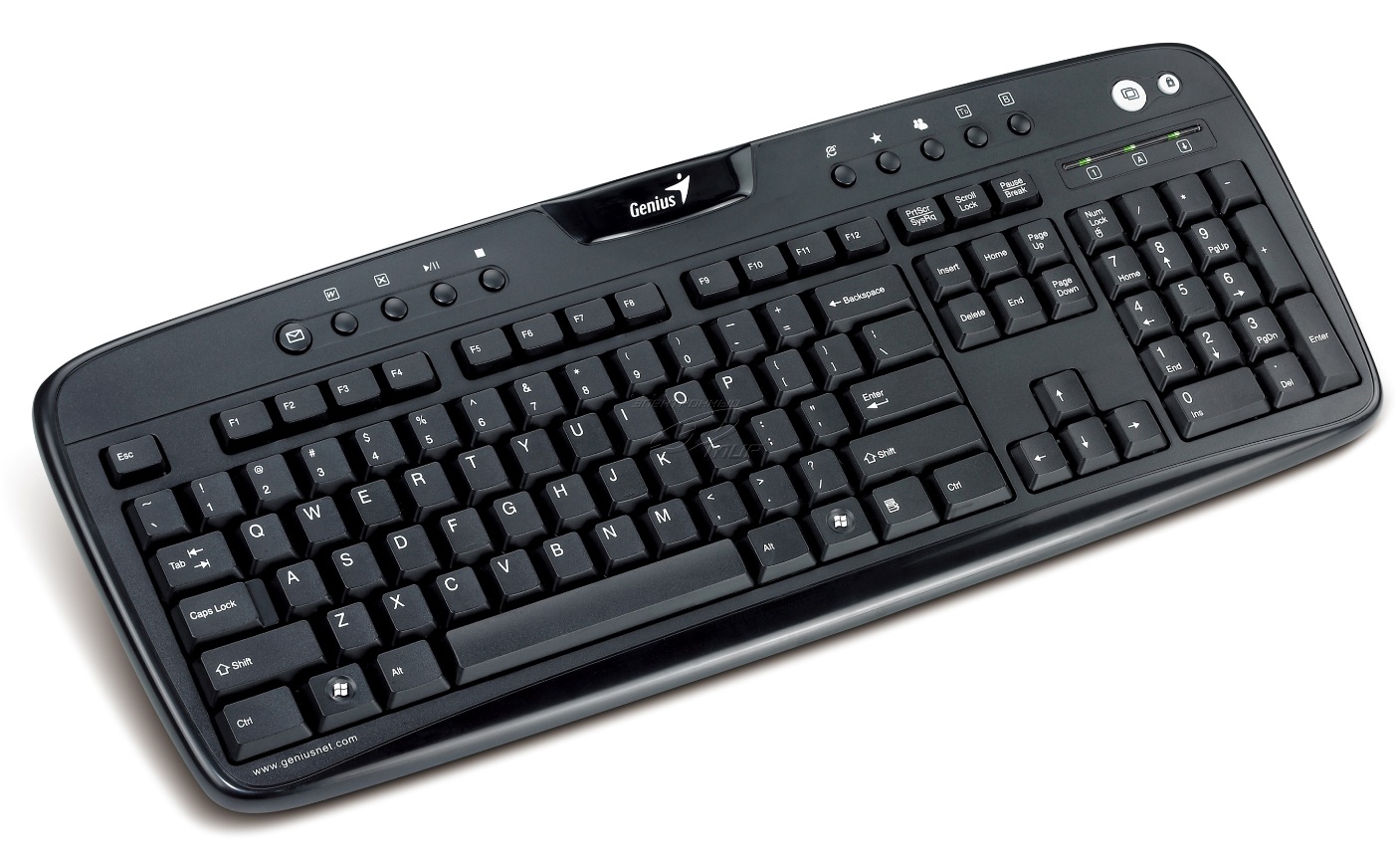 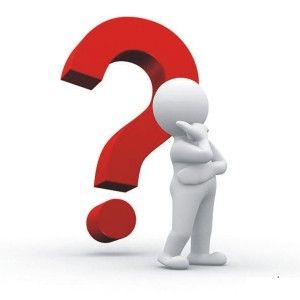 Клавіша
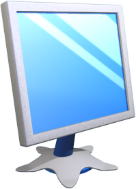 Розгадайте ребус
Розділ 1 § 5
Х=К
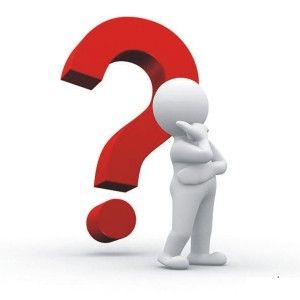 Редактор
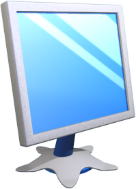 Розгадайте ребус
Розділ 1 § 5
О
д
О
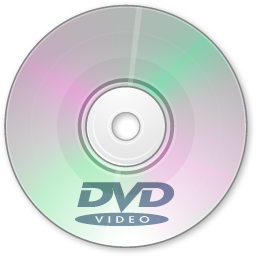 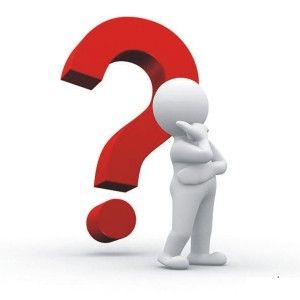 Дисковод
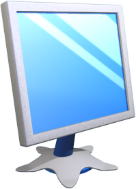 Розгадайте ребус
Розділ 1 § 5
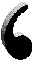 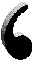 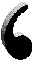 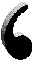 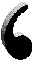 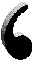 А
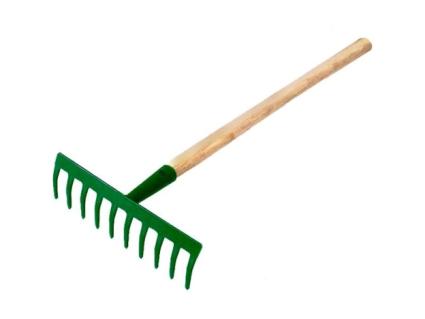 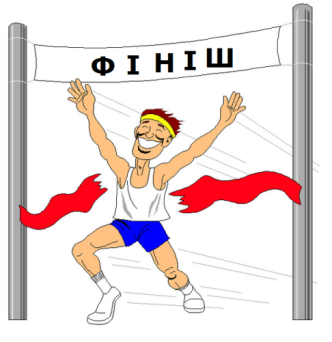 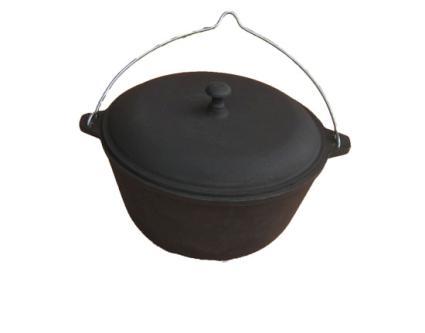 ИЙ
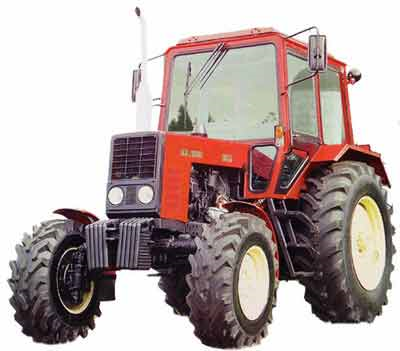 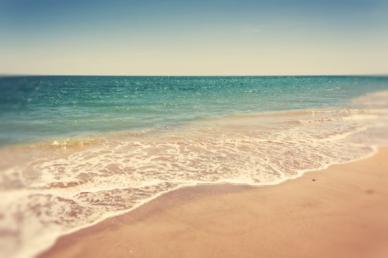 Д
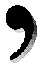 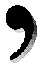 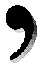 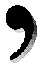 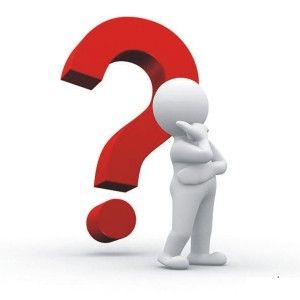 редактор
Графічний
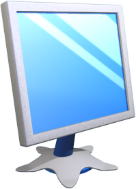 Розгадайте ребус
Розділ 1 § 5
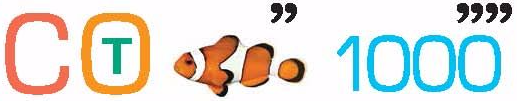 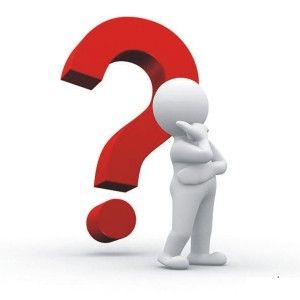 Створити
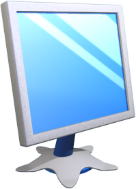 Розгадайте ребус
Розділ 1 § 7
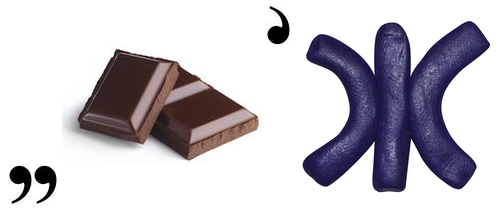 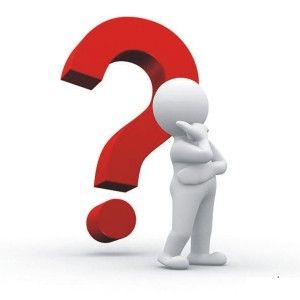 Колаж
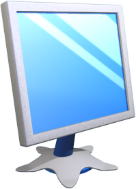 Розгадайте ребус
Розділ 3 § 3
Текст
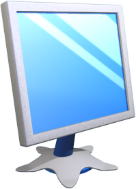 Розгадайте ребус
Розділ 2 § 8
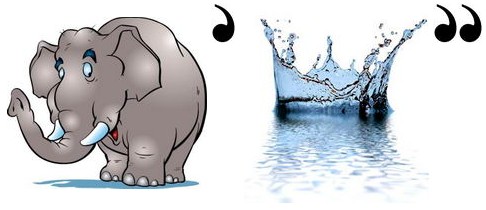 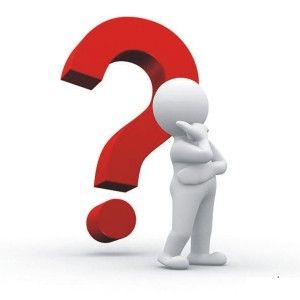 Слово
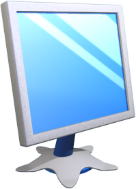 Розгадайте ребус
Розділ 2 § 8
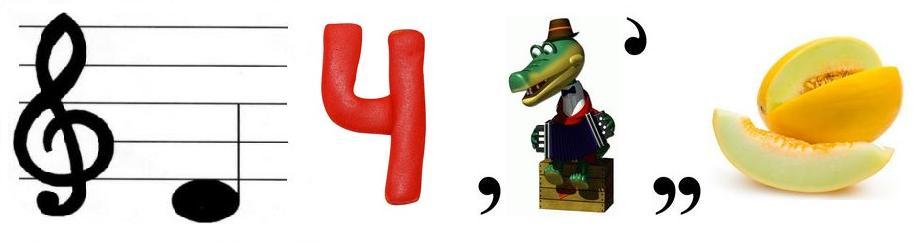 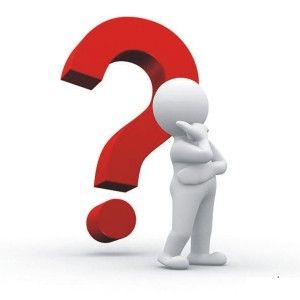 Речення
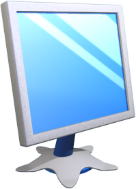 Розгадайте ребус
Розділ 2 § 9
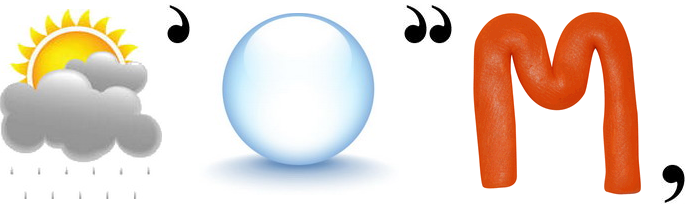 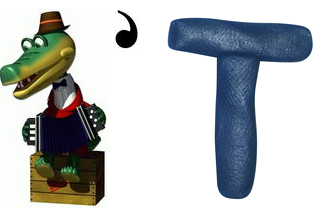 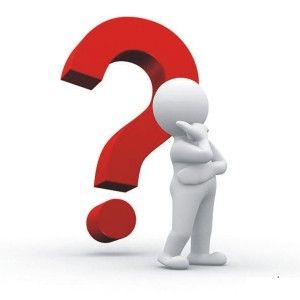 Документ
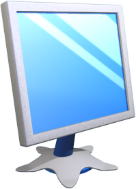 Розгадайте ребус
Розділ 2 § 9
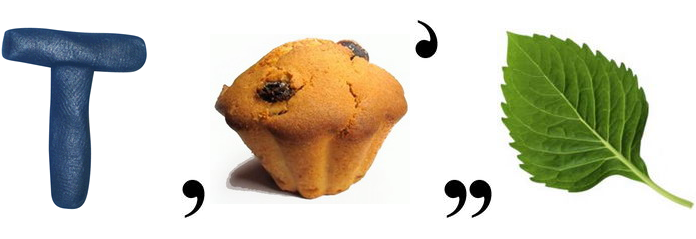 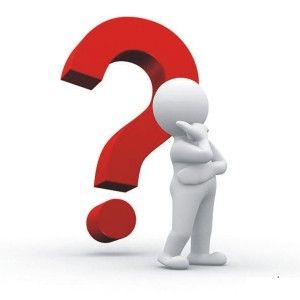 Текст
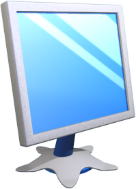 Розгадайте ребус
Розділ 2 § 10
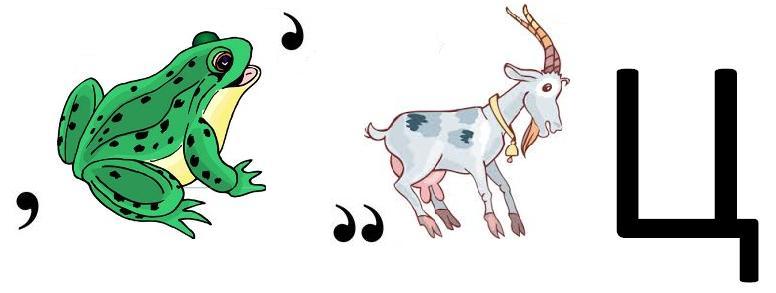 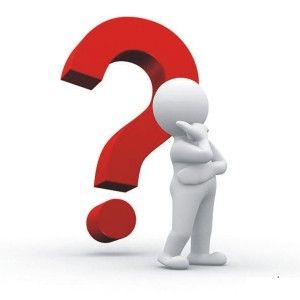 Абзац
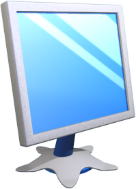 Розгадайте ребус
Розділ 2 § 10
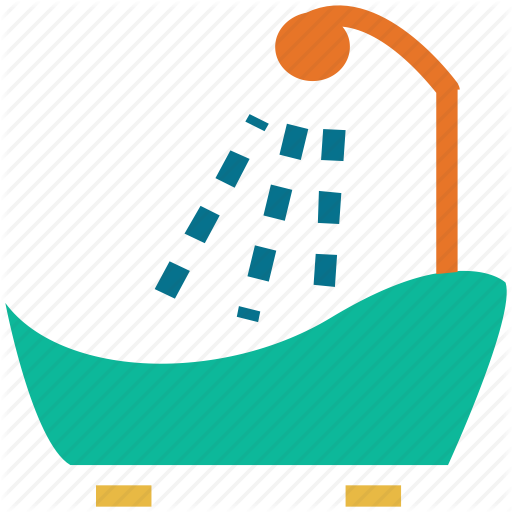 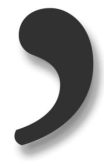 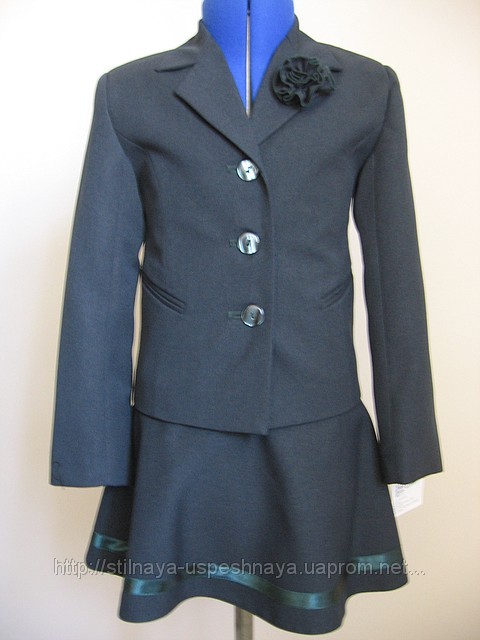 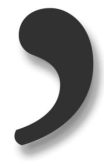 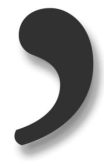 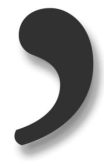 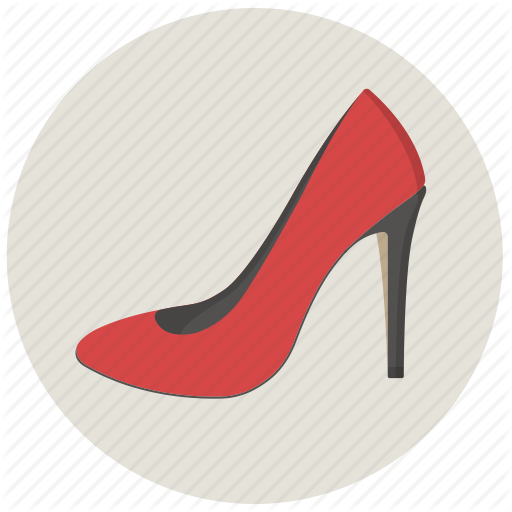 +Я
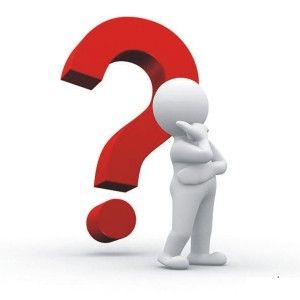 Форматування
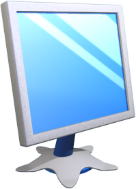 Розгадайте ребус
Розділ 2 § 14
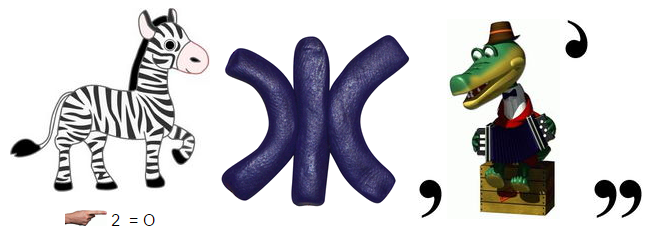 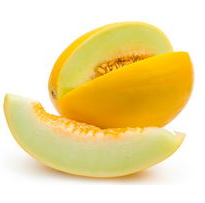 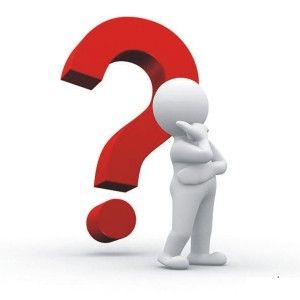 Зображення
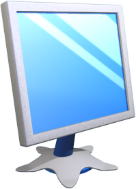 Розгадайте ребус
Розділ 2 § 14
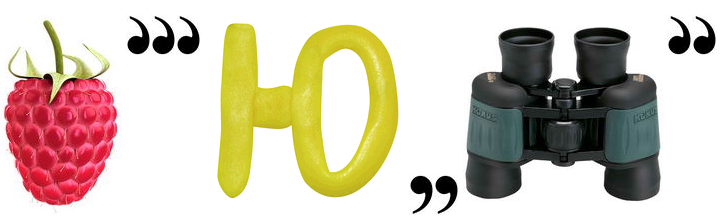 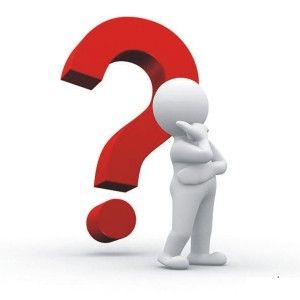 Малюнок
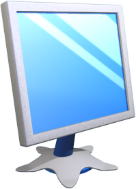 Розгадайте ребус
Розділ 3 § 3
Співпраця в Інтернеті
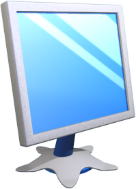 Запитання і завдання
Розділ 3 § 15
Розгадай ребус
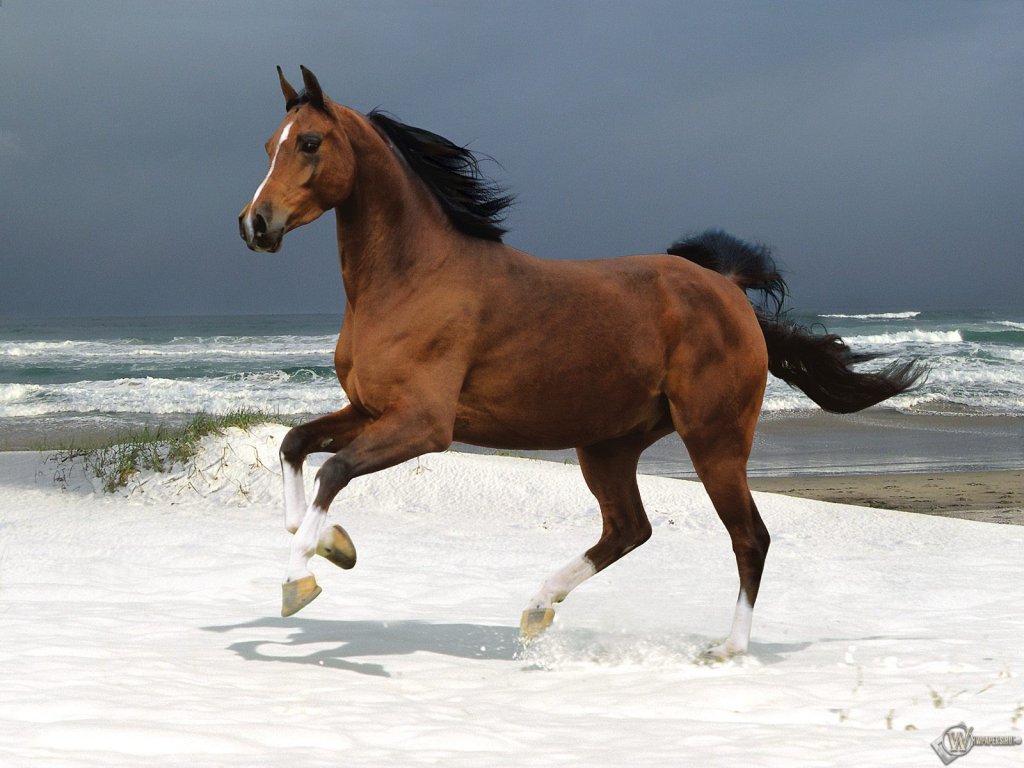 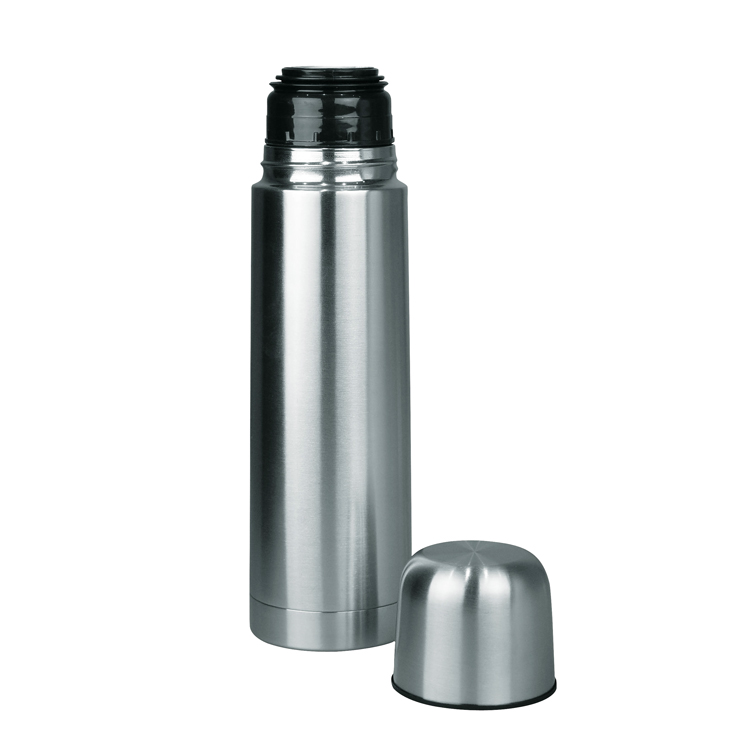 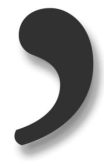 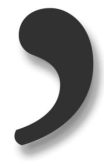 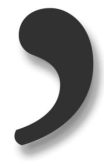 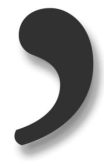 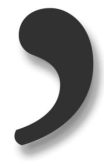 нет
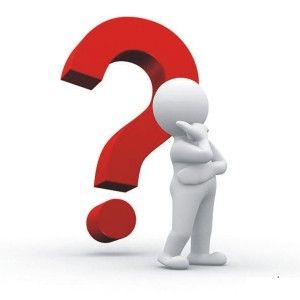 Інтернет
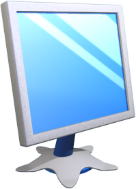 Розгадай ребус
Розділ 3 § 15
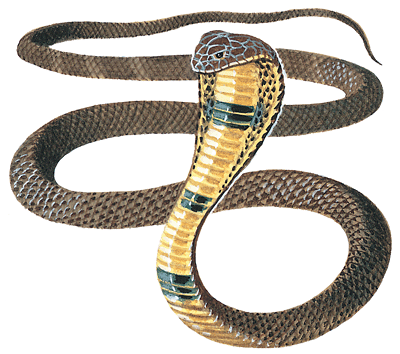 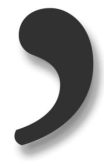 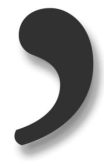 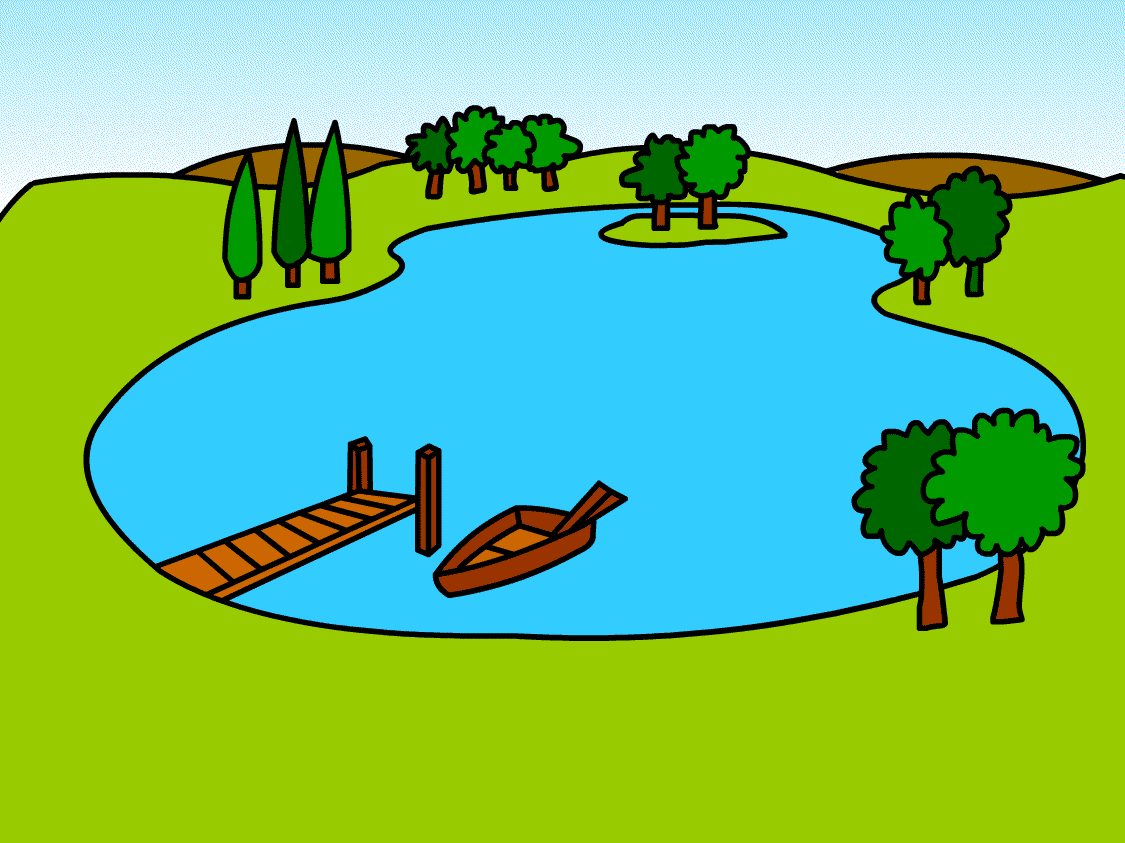 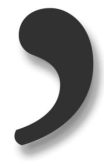 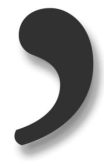 У
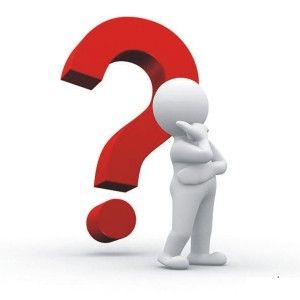 Браузер
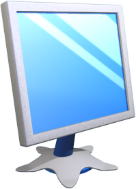 Розгадайте ребус
Розділ 3 § 3
Алгоритми
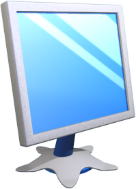 Розгадайте ребус
Розділ 3 § 3
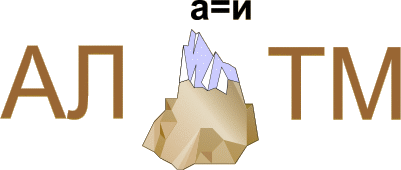 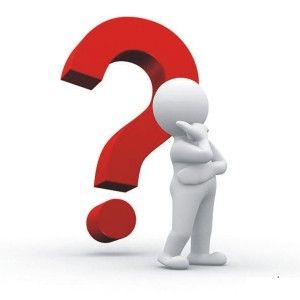 Алгоритм
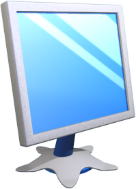 Розгадайте ребус
Розділ 1 § 6
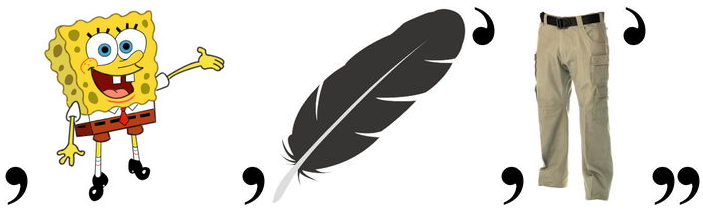 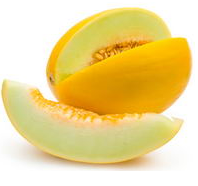 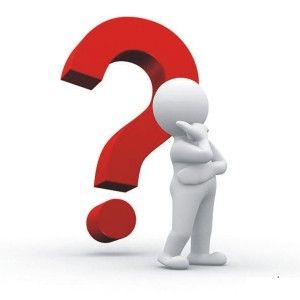 Обертання
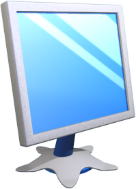 Розгадайте ребус
Розділ 3 § 3
Інформація
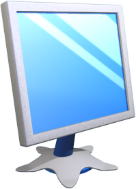 Запитання і завдання
Розділ 5 § 29
Розгадай ребус
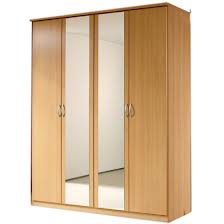 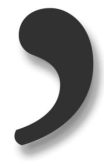 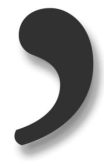 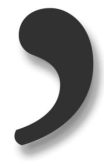 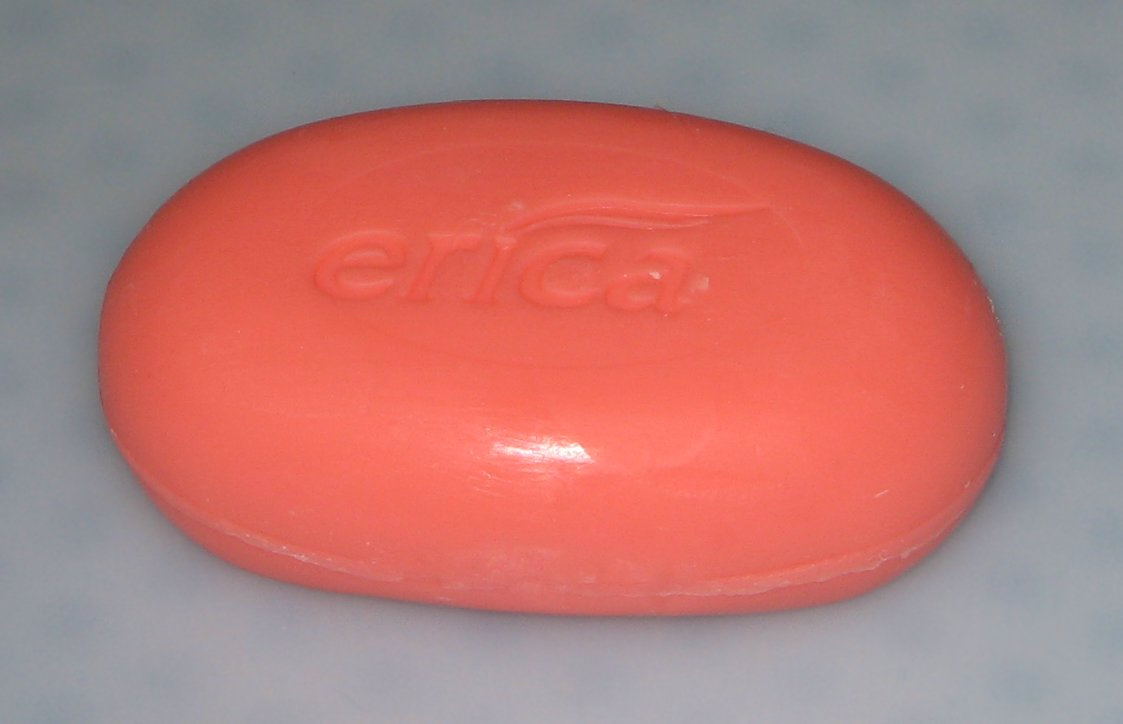 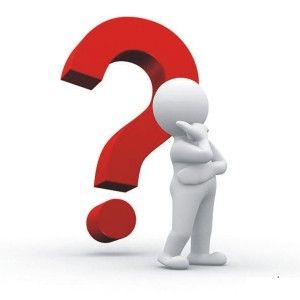 Мишка
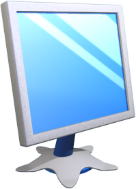 Запитання і завдання
Розділ 5 § 29
Розгадай ребус
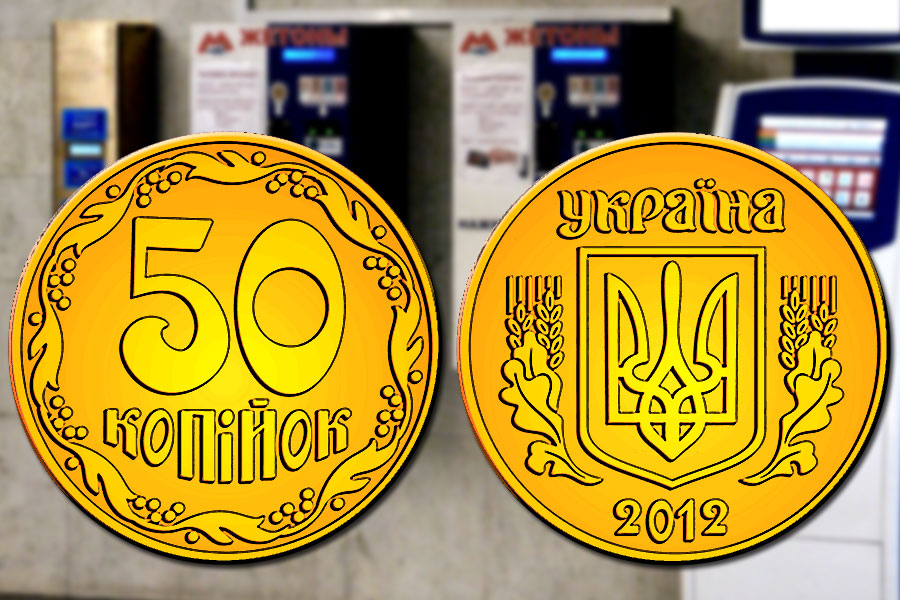 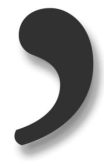 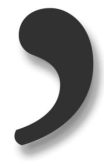 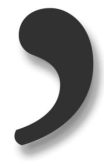 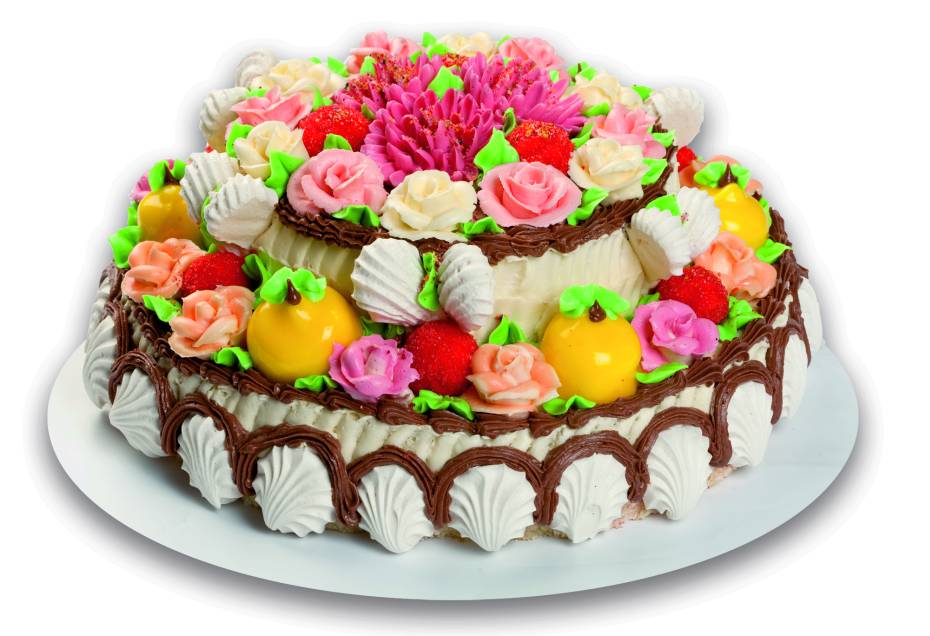 е=і
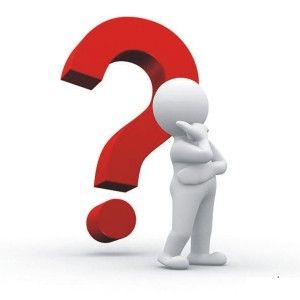 Монітор
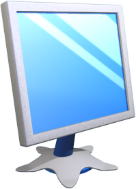 Запитання і завдання
Розділ 5 § 29
Розгадай ребус
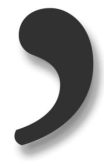 М
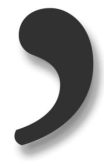 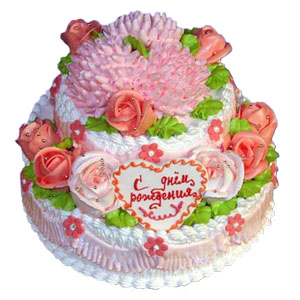 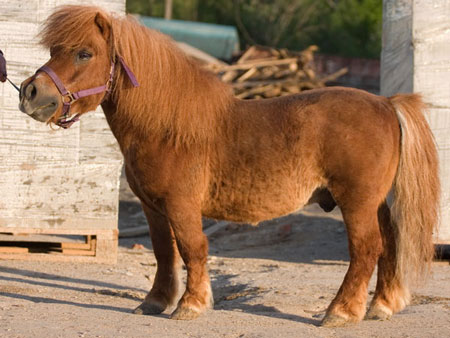 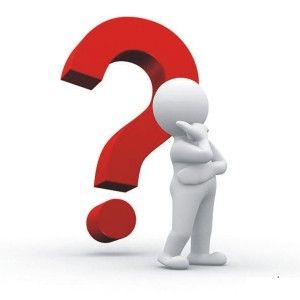 Монітор
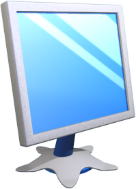 Запитання і завдання
Розділ 5 § 29
Розгадай ребус
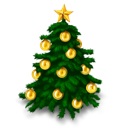 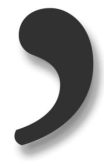 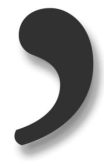 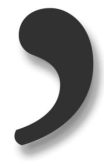 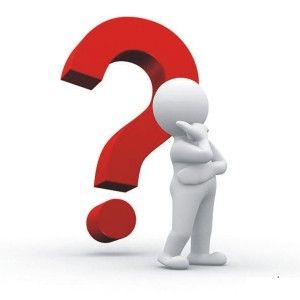 Колонка
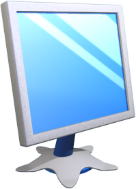 Запитання і завдання
Розділ 5 § 29
Розгадай ребус
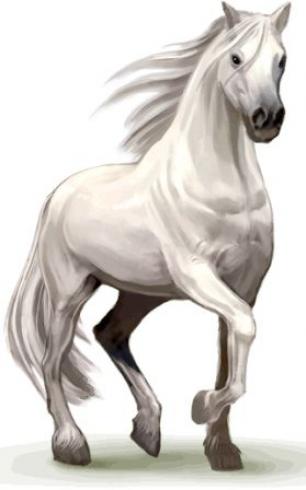 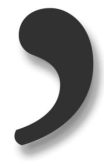 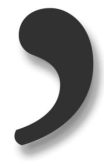 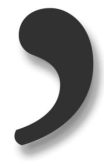 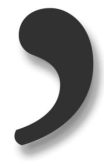 С
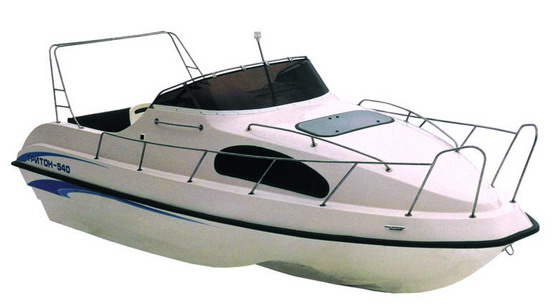 і=а
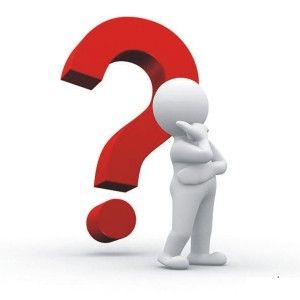 Сканер
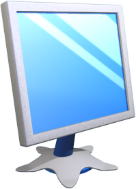 Розгадайте ребус
Розділ 5 § 31
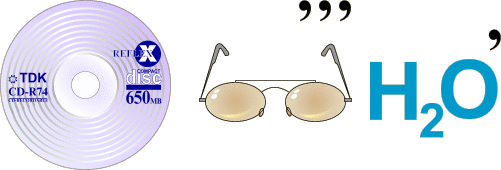 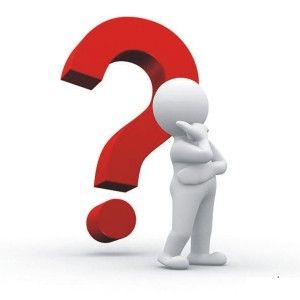 Дисковод
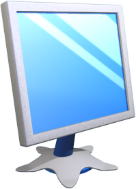 Розгадайте ребус
Розділ 5 § 31
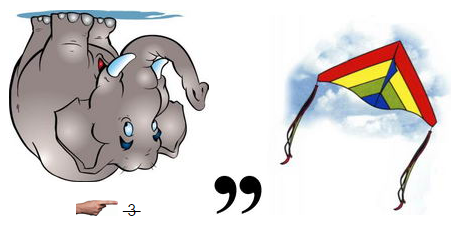 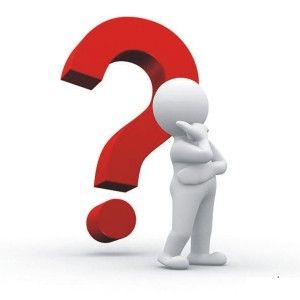 Носій
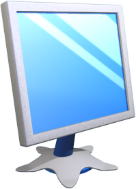 Розгадайте ребус
Розділ 5 § 31
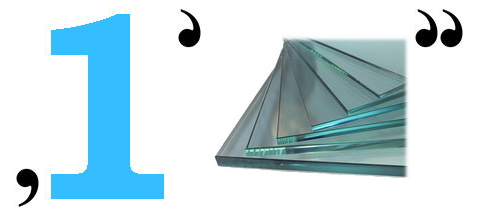 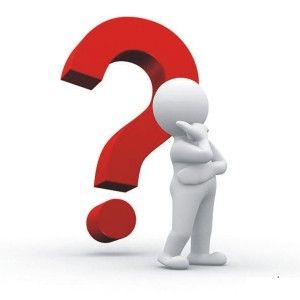 Диск
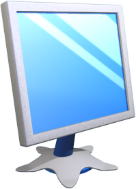 Логічна розминка
Розділ 5 § 32
Розгадайте ребус
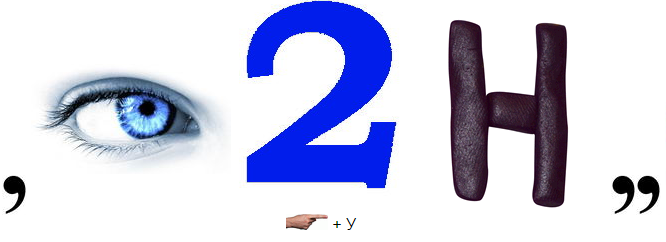 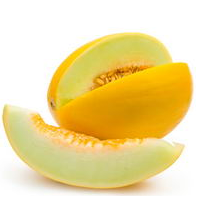 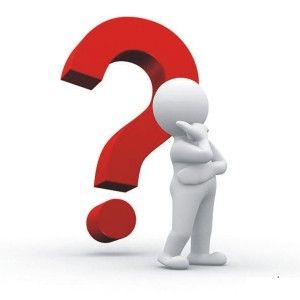 Кодування
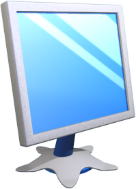 Запитання і завдання
Розділ 5 § 32
Розгадайте ребус
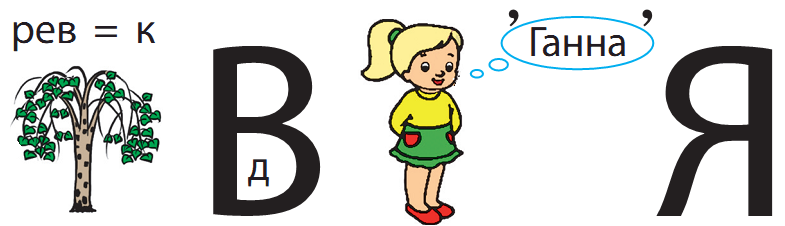 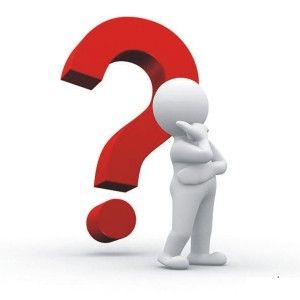 Декодування
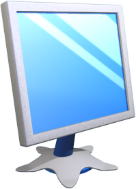 Розгадайте ребус
Розділ 3 § 3
Повторення
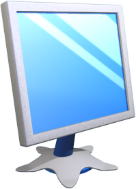 Конкурс «Відгадайки»
Розділ 5 § 35
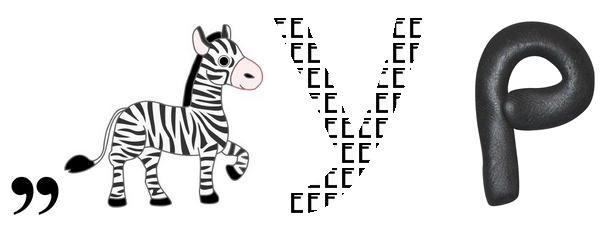 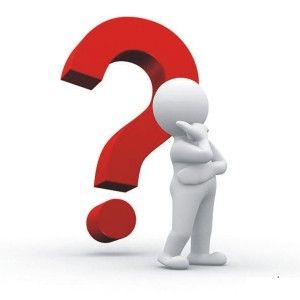 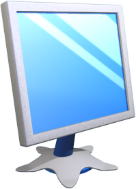 Конкурс «Відгадайки»
Розділ 5 § 35
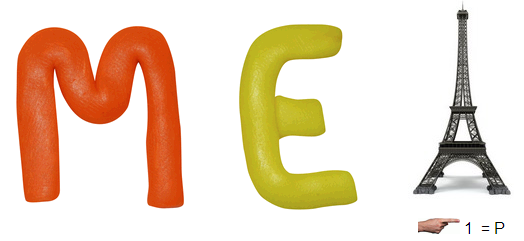 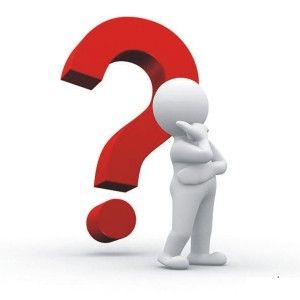 Мережа
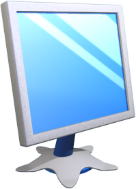 Конкурс «Відгадайки»
Розділ 5 § 35
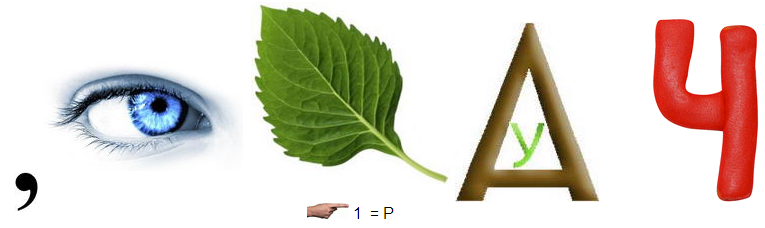 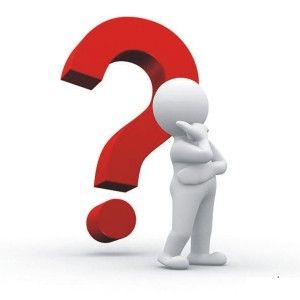 Користувач
Дякую за увагу!
За новою програмою
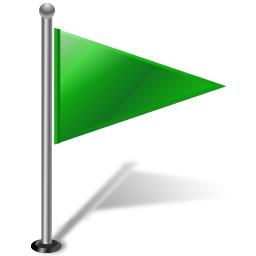 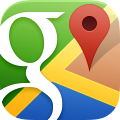